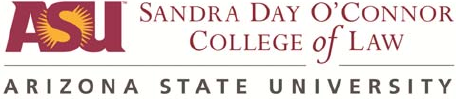 Taxation in Indian Country
February 27, 2014


Patrick Irvine
Rodney B. Lewis
David D. Haddock
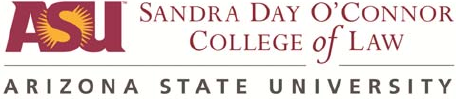 General Principles of Taxation in Indian Country


Patrick Irvine
Fennemore Craig, P.C.
Phoenix, Arizona
General Concepts
Indian tribe
Indian:  tribal member, non-member
Indian Country
Reservation
Trust land, fee land
Sovereignty
Preemption
Federal Taxes in Indian Country
Federal taxes
Generally apply unless expressly exempted
Chickasaw Nation v. U.S. (2001)
Squire v. Capoeman (1956)

Tribe or tribal entity?

IRS Rulings and Letter Rulings useful
State Taxes
Application depends on several factors:
Identity of taxpayer
Identity of other parties to the transaction
Source of income (on or off reservation)
Nature of State’s taxing authority
Nature of the state, federal, and tribal interests at stake
Federal law
State Income Taxes
Two sources of taxing power: domicile and source of income
Non-members generally taxable
Tribal members who live on their own reservation not taxable on reservation sourced income
Entities (corps, etc):  need to determine if entity will be treated as a member
State Property Taxes
Non-Indian property taxable
Off-reservation property taxable
Tribe and members generally not taxable on reservation, unless authorized by federal law
State Constitutions:  Ariz. Art. 20, par. 5 bars taxation of property owned or held by an Indian within a reservation
New Federal Regulation
25 CFR 162.017(a) and (c):

(a) Subject only to applicable Federal law, permanent improvements on the leased land, without regard to ownership of those improvements, are not subject to any fee, tax, assessment, levy, or other charge imposed by any State or political subdivision of a State. Improvements may be subject to taxation by the Indian tribe with jurisdiction.

(c) Subject only to applicable Federal law, the leasehold or possessory interest is not subject to any fee, tax, assessment, levy, or other charge imposed by any State or political subdivision of a State. Leasehold or possessory interests may be subject to taxation by the Indian tribe with jurisdiction.
Litigation Over New Federal Regulations
Desert Water Agency v. U.S., (C.D.Cal. CV 13-606):  Suit against federal government dismissed on Jan. 21, 2014 as not being ripe. 
Agua Caliente Band v. Riverside County (C.D. Cal. CV 14-00007, filed Jan. 2, 2014):  Seeks to enjoin the assessment and collection of taxes on possessory interests in reservation trust lands and permanent improvements thereon.  
South Point Energy Center, Inc. v. Arizona Dep’t of Revenue (Ariz. Tax Court No. TX 2013-000522, filed October 10, 2013):  Seeks a determination that power plant owned by non-Indian company on leased reservation land is not subject to state property tax.
Sales Taxes
Incidence of Tax
Tax not allowed on tribe or members, but collection requirements may be imposed if tax on nonmember.
Tax likely to be preempted if ultimately paid by a tribe or members
Preemption less likely when tax ultimately paid by nonmembers.
New Federal Regulation
25 CFR 162.017(b)
“Subject only to applicable Federal law, activities under a lease conducted on the leased premises are not subject to any fee, tax, assessment, levy, or other charge (e.g., business use tax, privilege, public utility, excise, gross revenue taxes) imposed by any State or political subdivision of a State. Activities may be subject to taxation by an Indian tribe with jurisdiction.”
Tribal Taxes
Tribes have inherent authority to tax
Merrion v. Jicarilla Apache Tribe (1982)
Tribal taxes generally may not be imposed on non-Indians doing business on fee land within a reservation
Atkinson Trading v. Shirley (2001)
Tribal taxing authority related to other aspects of civil jurisdiction